7 x 6 = 42
5 x 9 = 45
Multiplication Wizard
8 x 2 = 16
6 x 6 = 36
4 x 3 = 12
3 x 2 = 6
You have 5 seconds to guess the times table before the page turns .  Fill in your sheet as you go, to turn in at the end.
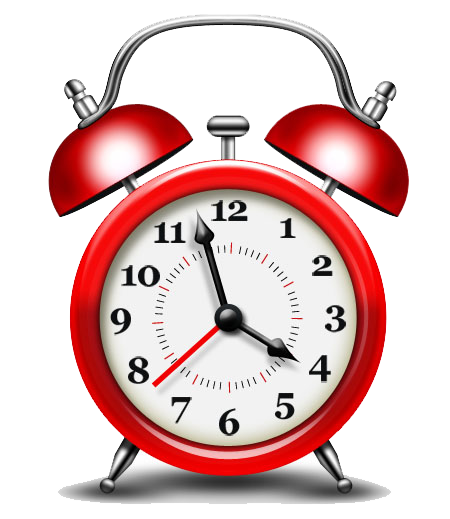 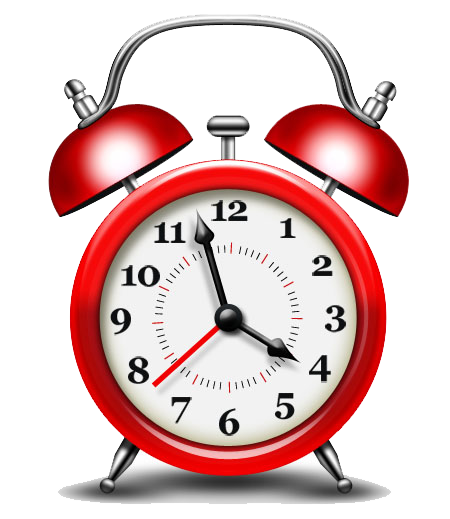 Ready….Set…Go!!!
6 x 9
3 x 8
2 x 7
10 x 4
5 x 0
9 x 9
7 x 8
3 x 2
4 x 8
6 x 3
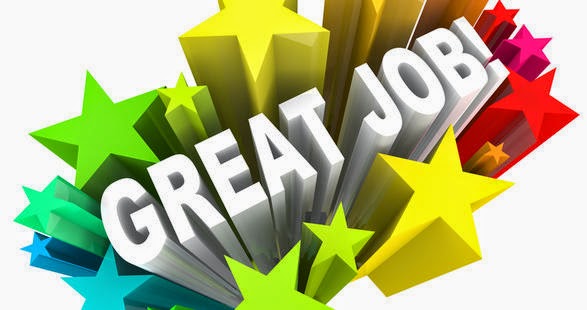